ESTUDO  METÓDICO  
O  LIVRO  DOS  MÉDIUNS
CONCEITOS  INICIAIS
ELEMENTOS  GERAIS  DO  UNIVERSO
FLUIDO  UNIVERSAL
DEUS
MATÉRIA
ESPÍRITO
O  LIVRO  DOS  ESPÍRITOS  -   ALLAN  KARDEC
PARTES  ESSENCIAIS  DO  HOMEM
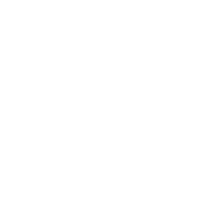 ALMA
SER  IMATERIAL
E  INTELIGENTE
CORPO
PERISPÍRITO
PRINCÍPIO
INTERMEDIÁRIO
SER  MATERIAL
O  LIVRO  DOS  ESPÍRITOS  -   QUESTÃO  135  -   ALLAN  KARDEC
HOMEM
ALMA
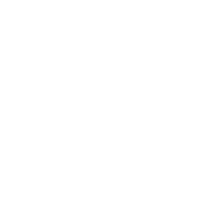 PERISPÍRITO
CORPO
FLUIDO  
UNIVERSAL
Q.  94  -  É  DE  ONDE  O  ESPÍRITO                        RETIRA O  SEU  PERISPÍRITO.
Q.  29  -  É  O  PRINCÍPIO  DA  VOSSA  MATÉRIA.
O  LIVRO  DOS  ESPÍRITOS
VOCÊ  VIU  UMA  ALMA  OU  UM  ESPÍRITO?
O  LIVRO  DOS  ESPÍRITOS -  Allan  Kardec
A  ALMA  É  UM  ESPÍRITO  ENCARNADO,  SENDO                                     O  CORPO  APENAS  O  SEU  ENVOLTÓRIO.
QUE  ERA  A  ALMA  ANTES  DE  SE                                   UNIR  AO  CORPO?
ALMA
-  ESPÍRITO.
O  LIVRO  DOS  ESPÍRITOS  2ª P.  -  Cap. II  -  Allan  Kardec
ESPÍRITOS
SÃO  AS  ALMAS  DOS  HOMENS
DESPOJADAS  DE  SEUS  CORPOS  FÍSICOS.
AS  ALMAS  E  OS  ESPÍRITOS  SÃO                      IDÊNTICOS,  A  MESMA  COISA.
O  LIVRO  DOS  ESPÍRITOS  Questão  134  -  b
DOS  FLUIDOS:  A   SUA  EXPANSÃO
DO  ESPÍRITO
DOS  ASSISTENTES
DOS MÉDIUM
A  GÊNESE  -  Allan  Kardec
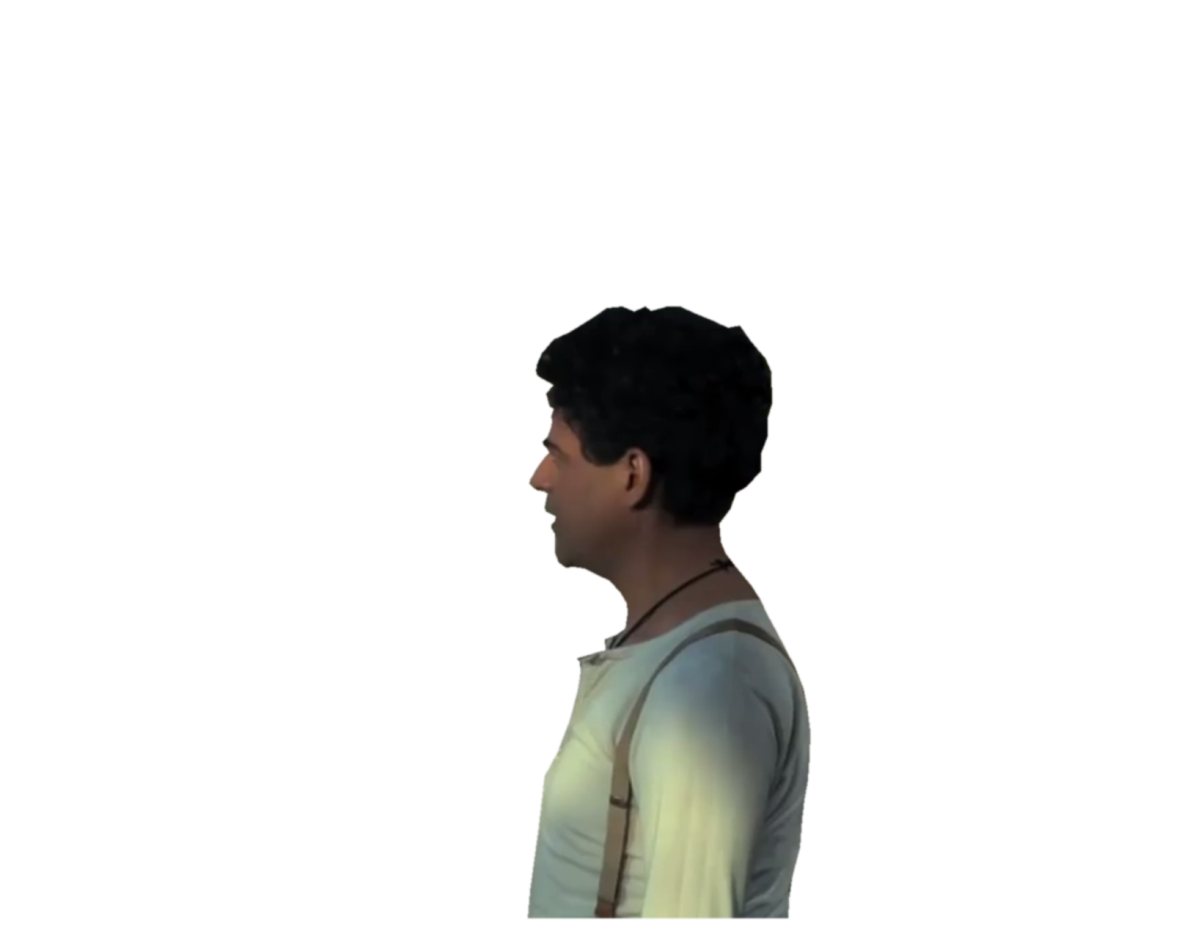 DOS  FLUIDOS:  A  SUA  COMBINAÇÃO
KARDEC:  - TODOS  OS  FENÔMENOS  ESPÍRITAS    SÃO  O  RESULTADO  DA  COMBINAÇÃO                                 DOS  FLUIDOS  PRÓPRIOS  DO  ESPÍRITO                                   E  DO  MÉDIUM.
FENÔMENOS  ESPÍRITAS
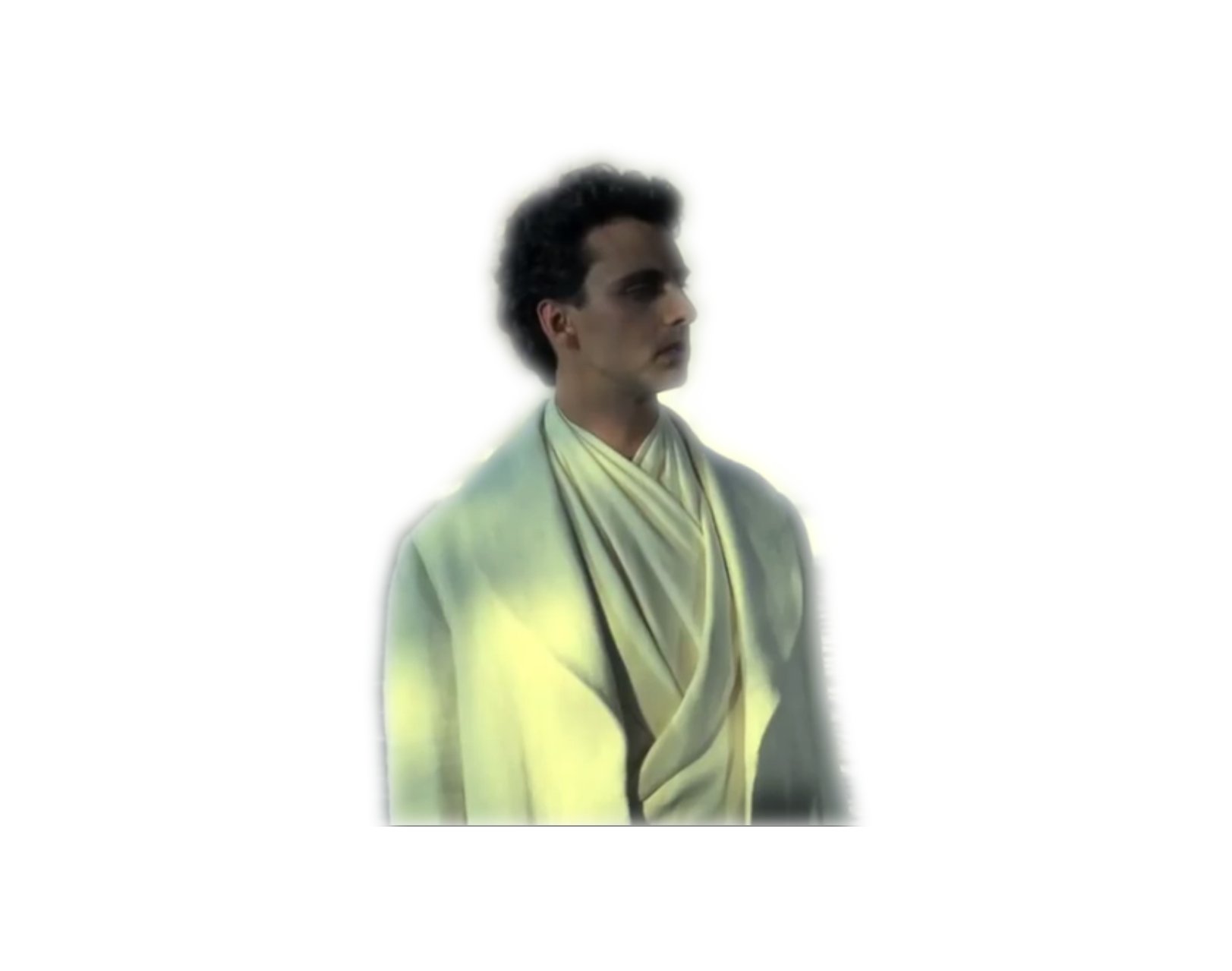 O  LIVRO  DOS  MÉDIUNS  -  Allan  Kardec
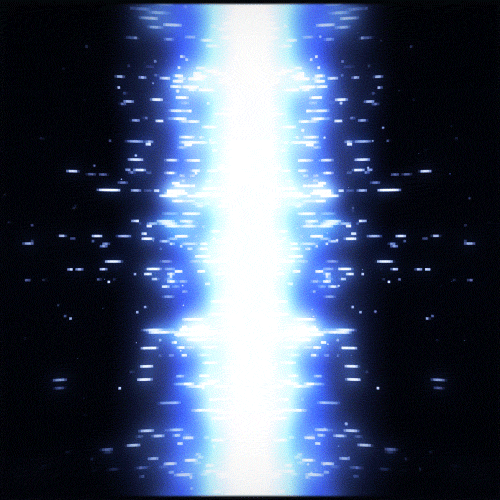 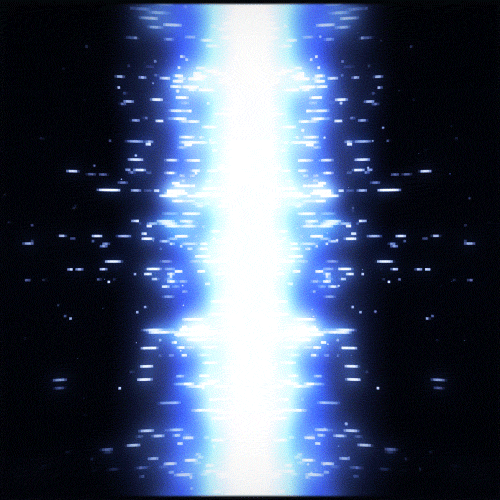 AÇÃO  DOS  ESPÍRITOS
NOS  FLUIDOS  DO  UNIVERSO
O   FLUIDO   UNIVERSAL
PENSAMENTOS
SENTIMENTOS 
VONTADE
PENSAMENTOS,  SENTIMENTOS  E                                         A  VONTADE  SÃO  A  FORÇA  DO  ESPÍRITO.
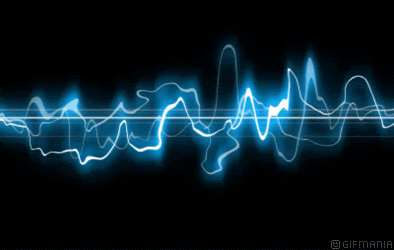 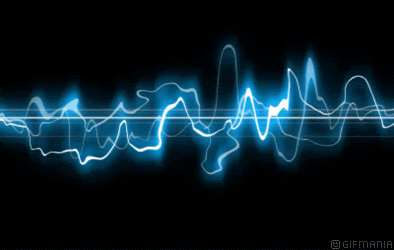 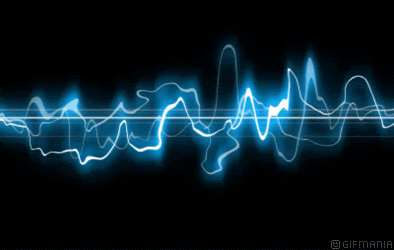 HÁ,  NESSES  FLUIDOS,  ONDAS  E  VIBRAÇÕES  DE  PENSAMENTOS,  QUE  SE  CRUZAM  SEM                         SE  CONFUNDIREM,  COMO  HÁ  NO  AR                                            ONDAS  E  VIBRAÇÕES  SONORAS.
PARA  OS  ESPÍRITOS,  O  PENSAMENTO                     E  A  VONTADE  SÃO  O  QUE  É  A                            MÃO  PARA  O  HOMEM.
A  GÊNESE  -  Cap.  XIV  -  Allan  Kardec
O  PERISPÍRITO  NÃO  FICA  CIRCUNSCRITO           PELO  CORPO,  MAS  IRRADIA  AO  SEU          DERREDOR  E  O  ENVOLVE  COMO  UMA                        ATMOSFERA  FLUÍDICA.
ATMOSFERA  PESSOAL
OS  MAIS  SECRETOS  MOVIMENTOS  DA  ALMA  REPERCUTEM  NO  PERISPÍRITO;  UMA  ALMA  PODE  VER  E  LER  NOUTRA  ALMA  O  QUE  NÃO  É  PERCEPTÍVEL  AOS  OLHOS  DO  CORPO.
CRIANDO  IMAGENS  FLUÍDICAS,                                            O  PENSAMENTO  SE  REFLETE  NO  ENVOLTÓRIO PERISPIRÍTICO,  COMO  NUM  ESPELHO.
EXEMPLO:   
IDEALIZAÇÃO  DE  UM  ASSASSINATO.
A  Gênese  -  Cap.  XIV  -  Os  Fluidos  -  Ãção  dos  Espíritos  sobre  os  Fluidos  -  Item  15  -  Kardec
DOS   FLUIDOS 
 SEUS   CONTEÚDOS  E  SEUS  EFEITOS
CONTEÚDOS:  VIBRAÇÕES
TODAS  AS  PAIXÕES,  VIRTUDES                                  E  VÍCIOS  DA  HUMANIDADE  ESTÃO          CONTIDOS  NOS  FLUIDOS.
OS  FLUIDOS  SÃO  O  VEÍCULO                                     DO  PENSAMENTO,  PODENDO  ESTE  
MODIFICAR-LHES  AS  PROPRIEDADES.
PORTANTO,  OS  FLUIDOS  ACHAM-SE  IMPREGNADOS  DAS  QUALIDADES  BOAS                            OU  MÁS  DOS  PENSAMENTOS.
EFEITOS  PRODUZIDOS
SÃO  EXCITANTES,  CALMANTES,  PENETRANTES,
IRRITANTES,  DULCIFICANTES,  TÓXICOS,  REPARADORES,  EXPULSIVOS,  ETC.
PRODUZEM  OS  MESMOS  EFEITOS  DE                      TODAS  AS  PROPRIEDADES  DA  MATÉRIA.
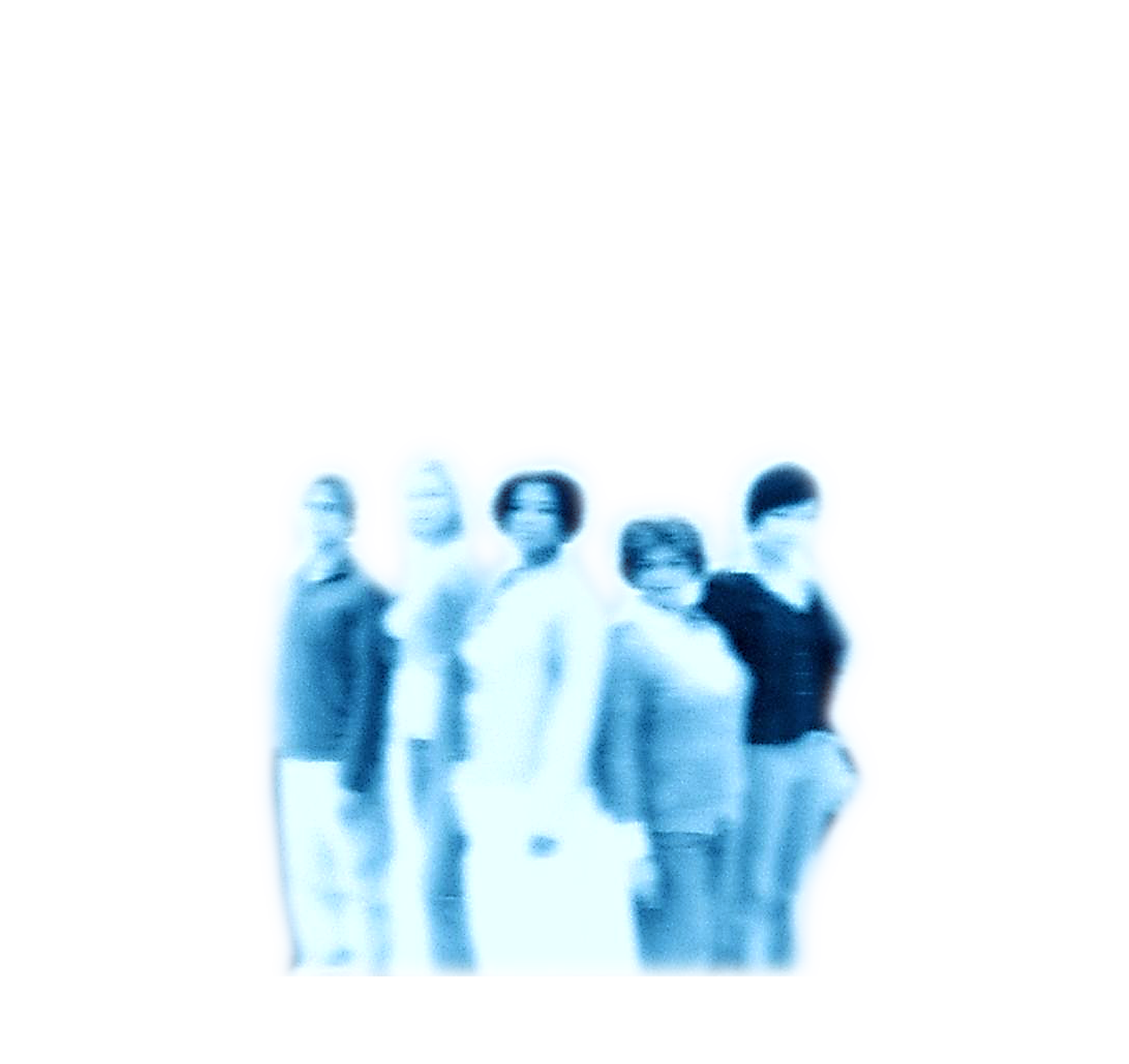 AÇÃO  FLUÍDICA  DOS  ESPÍRITOS
PENSAMENTOS,  SENTIMENTOS  E  VONTADE
Unir  -  Combinar
Atrair  -  Repelir
Absorvidos  -  Expulsos
Qualificar  -   Curar 
Adoecer
Aparência  -  Forma
Cor  -  Odor
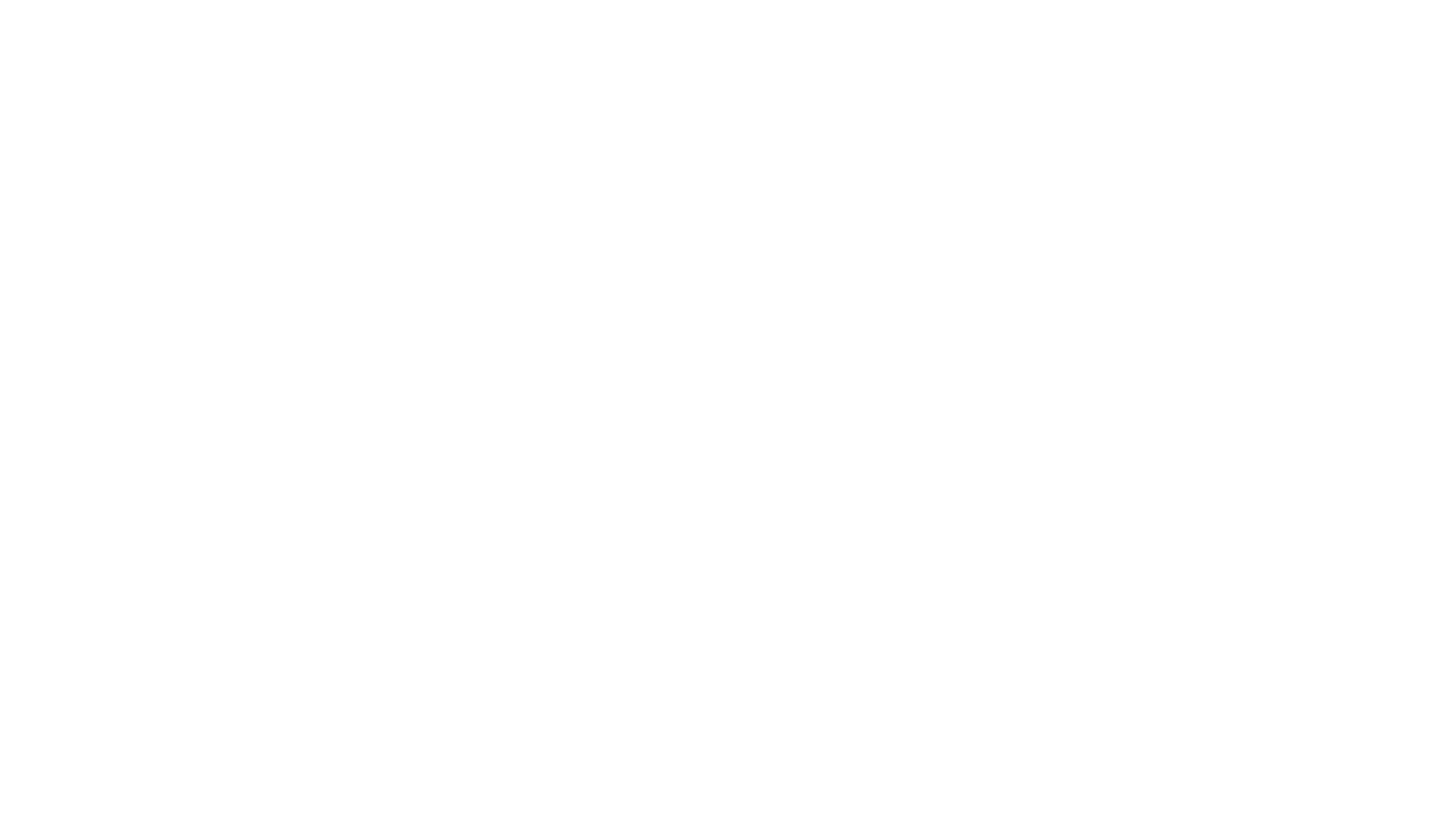 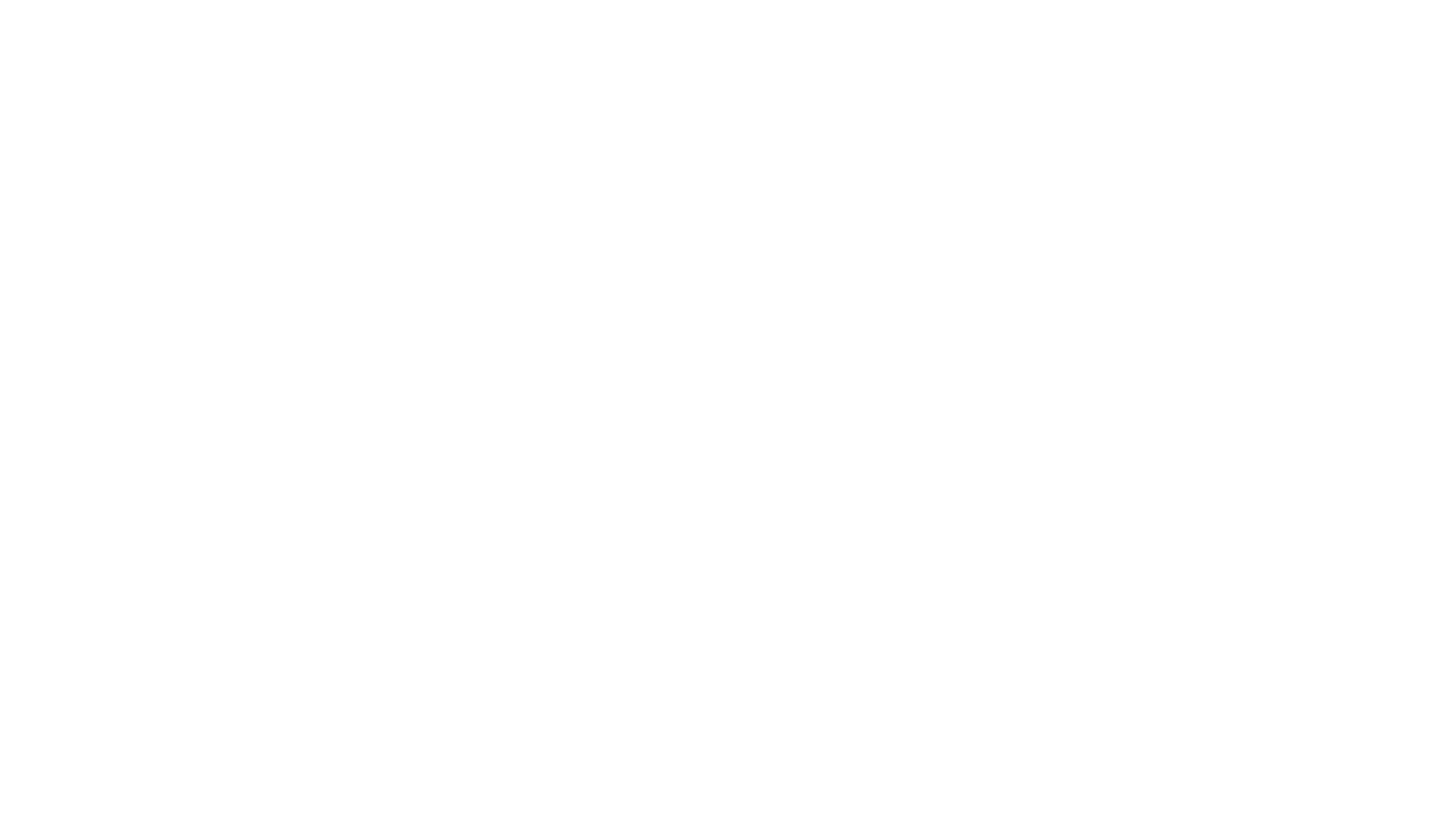 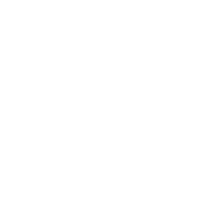 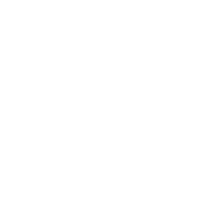 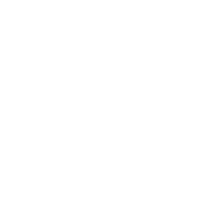 A  Gênese  -  Cap.  XIV  -   A.  Kardec  -  R.E  -  1864
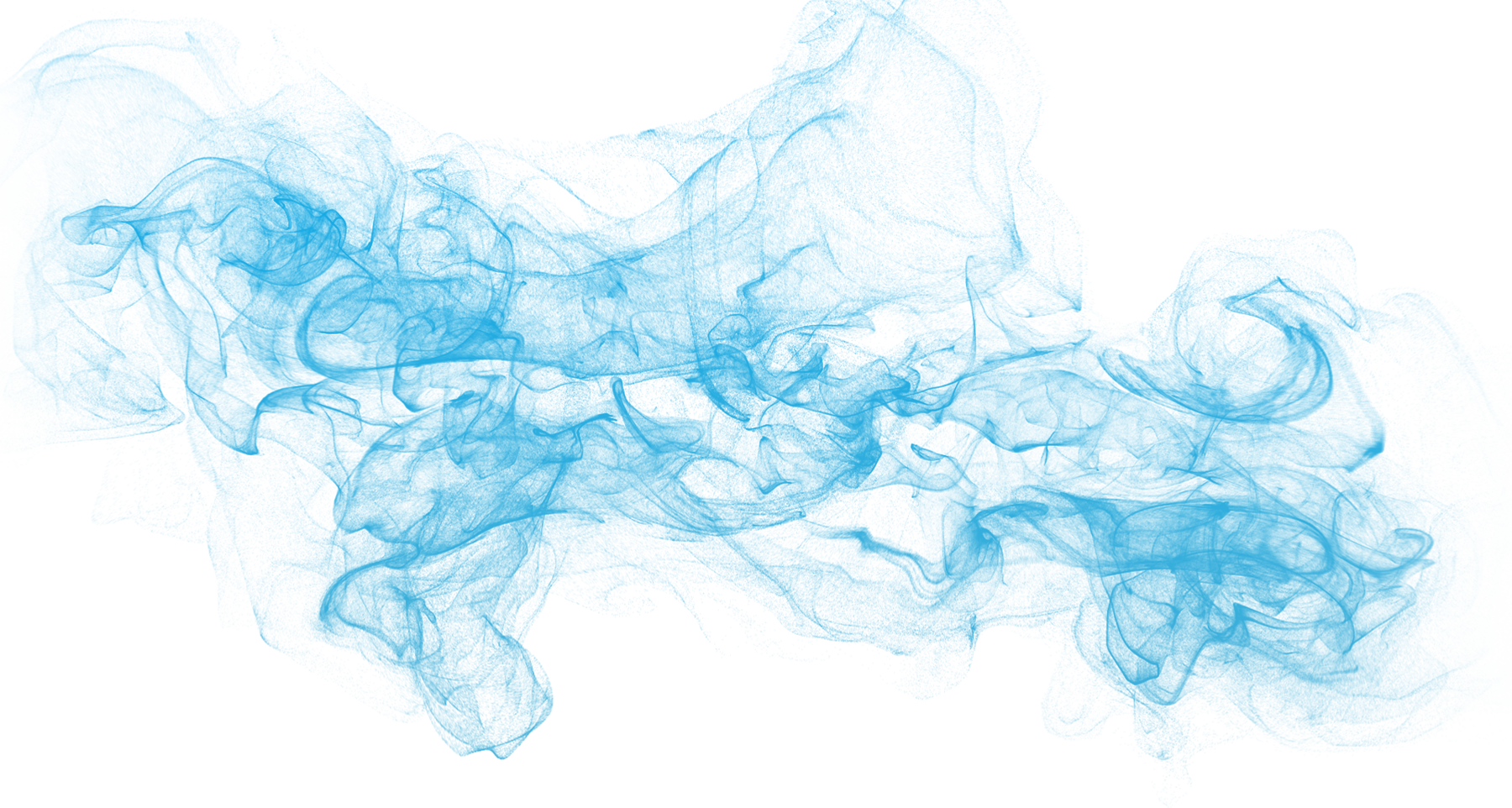 PARTICIPAM  DO  FENÔMENO  ESPÍRITA
O  MÉDIUM
O  FLUIDO  UNIVERSAL
O  ESPÍRITO
O  MEIO
O  LIVRO  DOS  ESPÍRITOS -  Allan  Kardec
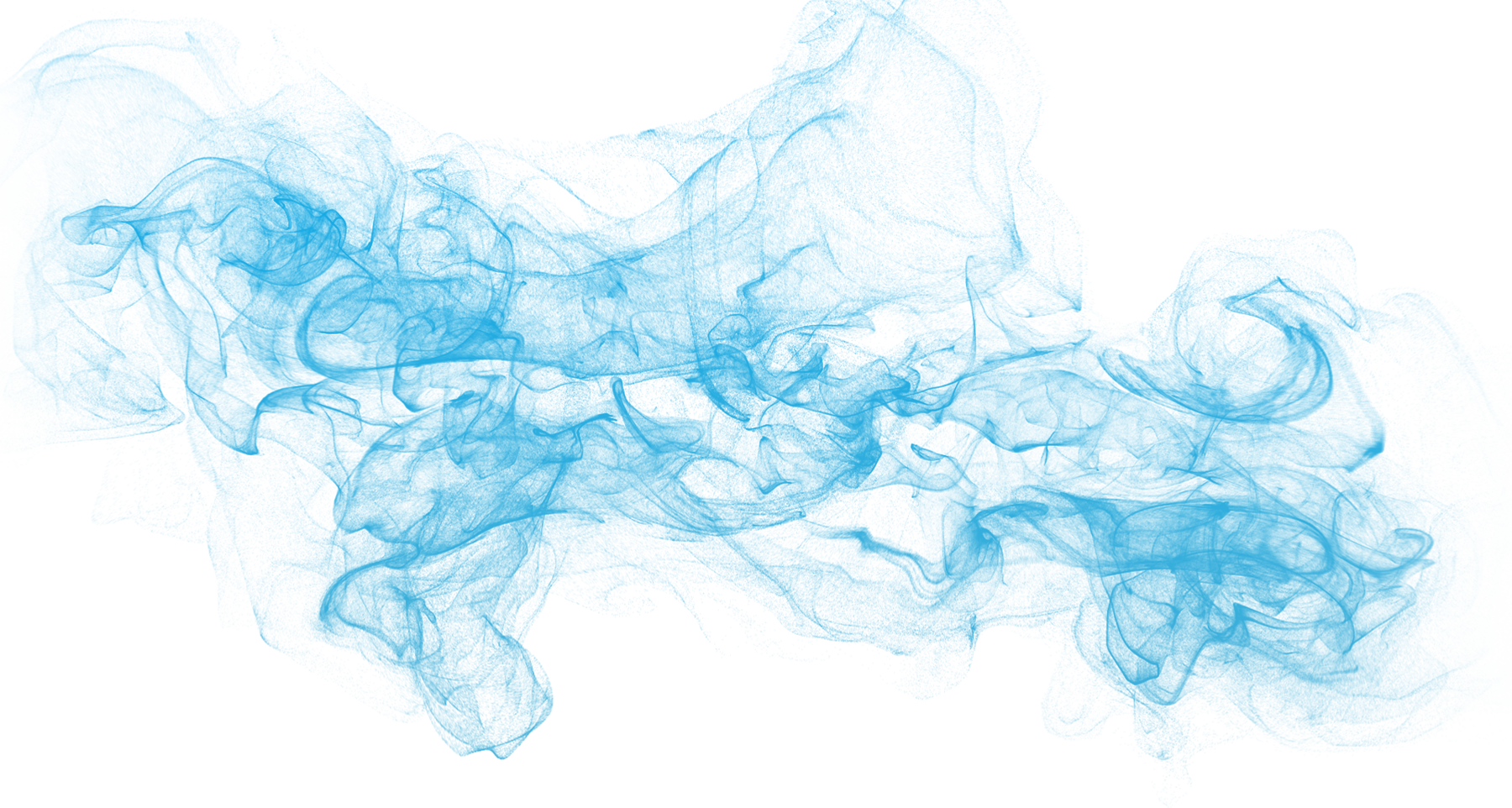 O  MÉDIUM  COM  SUAS  APTIDÕES.
PARTICIPAM  COM  O  QUÊ?
O  MEIO  (ASSISTENTES  ENCARNADOS  E  DESENCARNADOS)  COM  SUA  AÇÃO  ATRATIVA.
O  ESPÍRITO  COM  O  QUE  SABE  E  PODE.
O  FLUIDO  UNIVERSAL                               COMO  AGENTE.
COMO  SE  RELACIONAM?
O  LIVRO  DOS  ESPÍRITOS -  Allan  Kardec
OS  ESPÍRITOS
3 ORDENS  -  10 CLASSES
III  -  PUROS                     1.ª  classe:  PURO
5.ª   classe:  BENÉVOLOS                                                       4.ª   classe:  SÁBIOS                                                               3.ª   classe:  PRUDENTES                                                     2.ª   classe:  SUPERIORES
II  -  BONS
10.ª  classe:  IMPUROS                           9.ª    classe:  LEVIANOS                        8.ª    classe:  PSEUDO-SÁBIOS    7.ª    classe:  NEUTROS                              6.ª    classe:  PERTURBADORES
KARDEC:  OS  ESPÍRITOS  NÃO  PODEM                            RESPONDER  SENÃO  SOBRE  O  QUE  SABEM,                          SEGUNDO  SEU  ADIANTAMENTO.
I  -  IMPERFEITOS
O  LIVRO  DOS  ESPÍRITOS  -   Allan  Kardec
OS  MÉDIUNS:  QUADRO  COMPLEMENTAR  DA  ESCALA
APTIDÕES DOS          MÉDIUNS
51.NOVATOS                            52.OBSCENOS                       53.OBSIDIADOS 54.ORGULHOSOS                               55.PERFEITOS         56.PINTORES                            57.POÉTICOS                             58.POLIGLOTAS 59.POLÍGRAFOS                     60.POSITIVOS                              61.DE PRESSENTIMENTOS 62.PRESUNÇOSOS 63.PROFÉTICOS 64.RECEITISTAS 65.RELIGIOSOS                         66.SEGUROS 67.SEMIMECÂNICOS 68.SENSITIVOS                               69.SÉRIOS                    70.SONAMBÚLICOS 71.SUBJUGADOS                                72. SUSCETÍVEIS                                          73. DE SUSPENSÕES                       74. DE TRANSLAÇÃO                           75. DE TRANSPORTE
1. AMBICIOSOS                           2. DE APARIÇÕES 3.APRENDIZES 4.AUDIENTES                      5.BONS                           6.CALMOS 7.CIENTÍFICOS 8.CONVULSIVOS 9.CURADORES 10.DESENHISTAS 11.DEVOTADOS                                                      12.PARA DITADOS  13.EGOÍSTAS 14.EXCITADORES 15.EXCLUSIVOS 16.ESCREVENTES 17.EXPERIMENTADOS 18.EXPLÍCITOS  19.EXTÁTICOS                       20.PARA EVOCAÇÃO 21.FACULTATIVOS 22.FALANTES  23.FASCINADOS  24.FEITOS          25.FORMADOS
26.DE EF. FÍSICOS 27.HISTORIADORES 28.ILETRADOS 29.IMPRESSIONÁVEIS 30.IMPRODUTIVOS  31.INCONSCIENTES  32.INCORRETOS 33.INDIFERENTES 34.INSPIRADOS  35.INTELECTUAIS 36.INTUITIVOS 37.INVEJOSOS 38.INVOLUNTÁRIOS 39.LACÔNICOS 40.LEVIANOS 41.LITERÁRIOS                               42. de-MÁ-FÉ      43.MALEÁVEIS 44.MECÂNICOS  45.MERCENÁRIOS 46.MODESTOS  47.MOTORES 48.MUSICAIS 49.NATURAIS 50.NOTURNOS
80   VARIEDADES
76.TRIVIAIS 77.VELOZES                        78. VOLUNTÁRIOS 79.VIDENTES                  80. VERSEJADORES